Mein Traumtag
By: Feras Abu Jiries
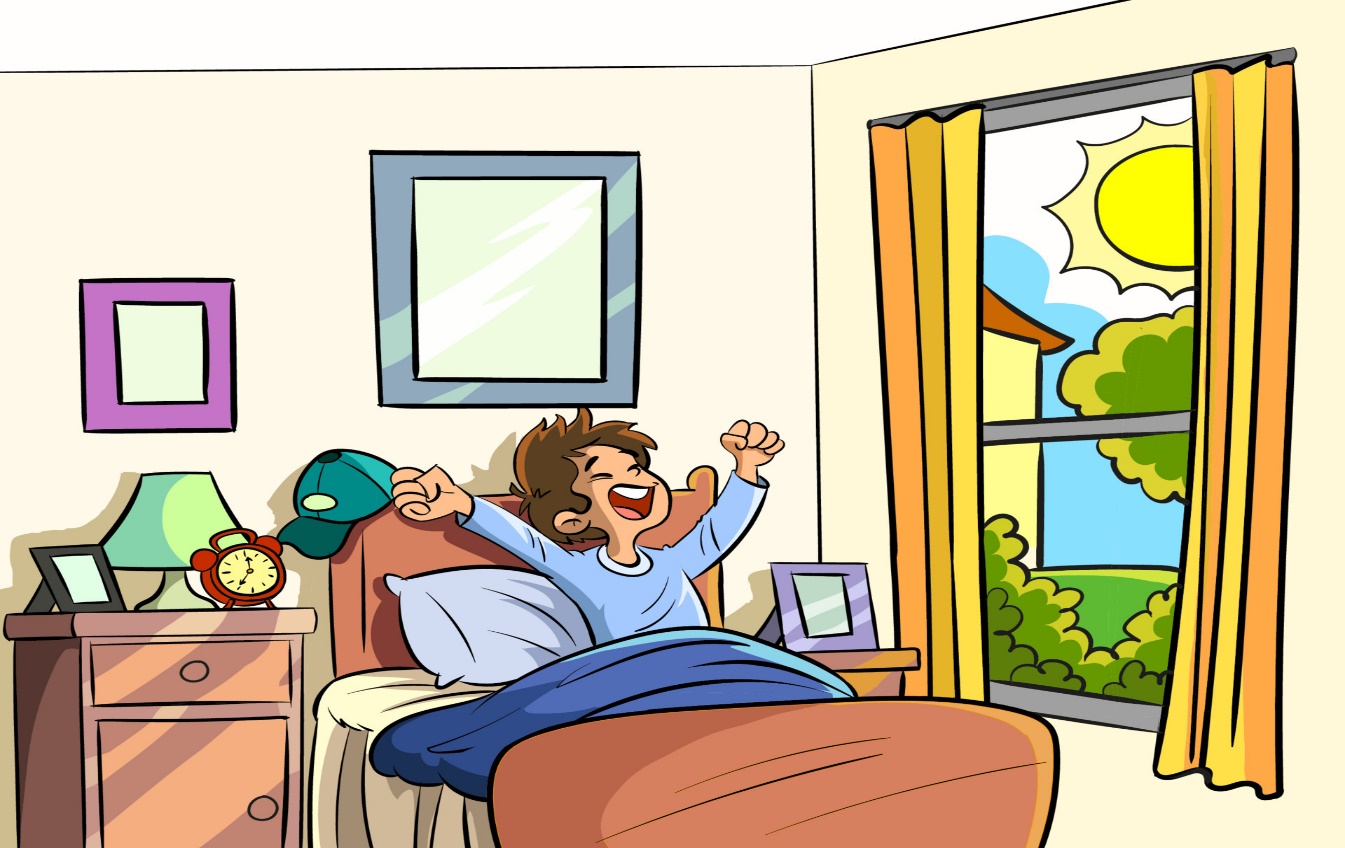 Am wochende stehe ich um zehn uhr auf.
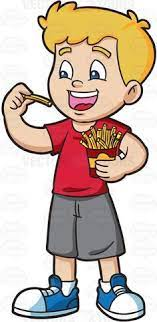 Um halb zwölf frühstuche ich poummes .
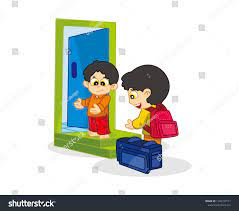 Ich besuche meinen freund um zwei uhr.
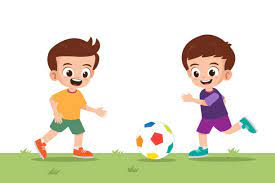 Ich spiele um vier uhr fußball mit meinen freund
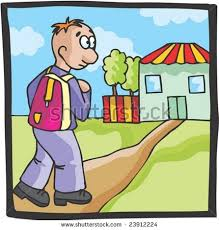 Um halb acht gehe ich nach hause.
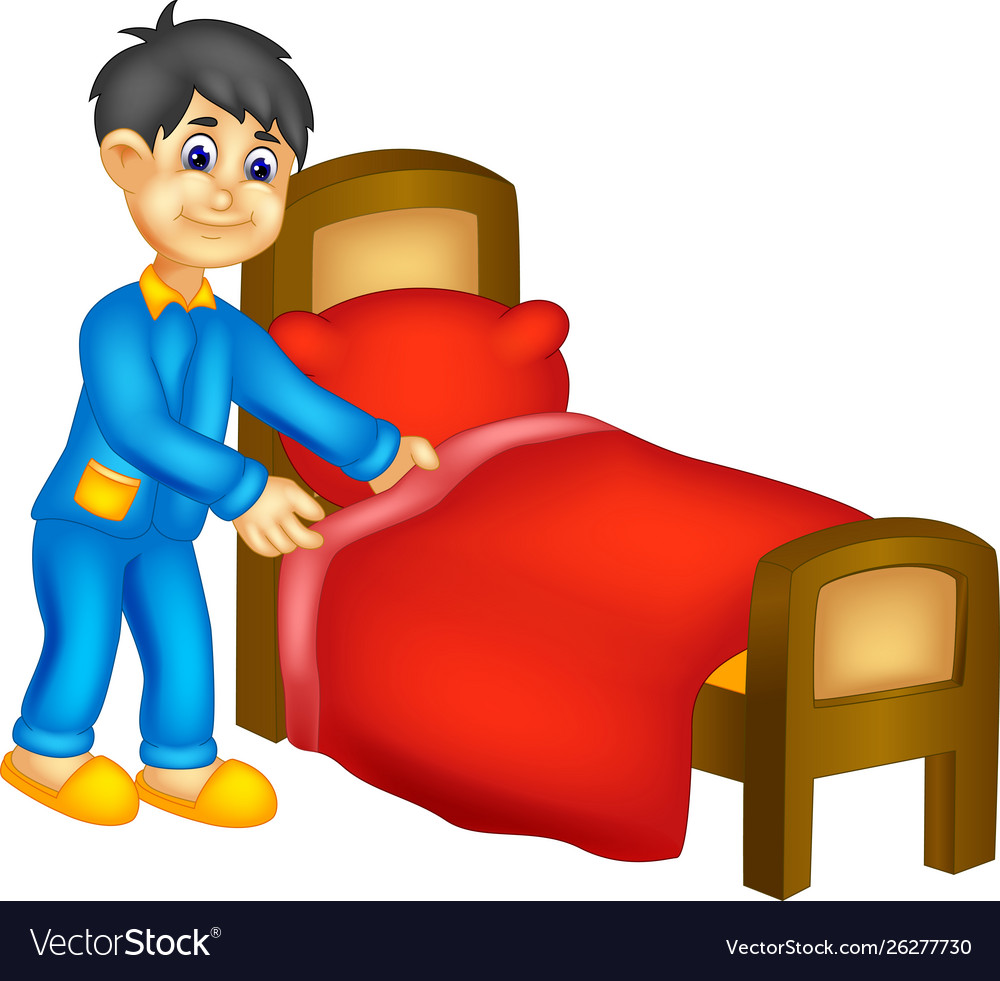 Um halb neun gehe ich insbett
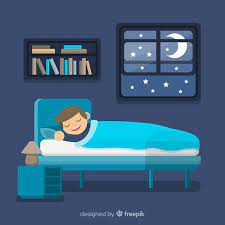 Ich schlafe um neun uhr